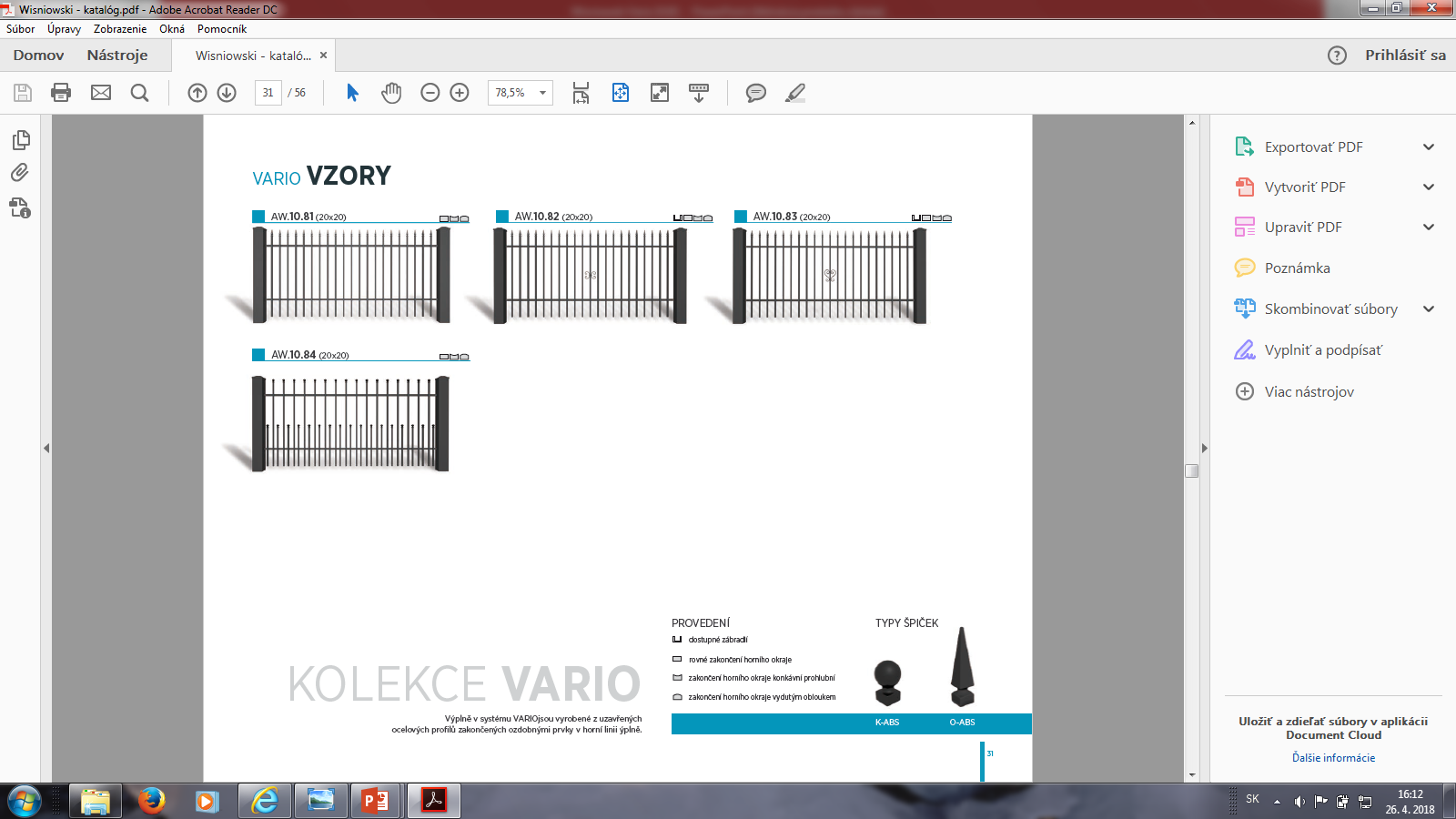 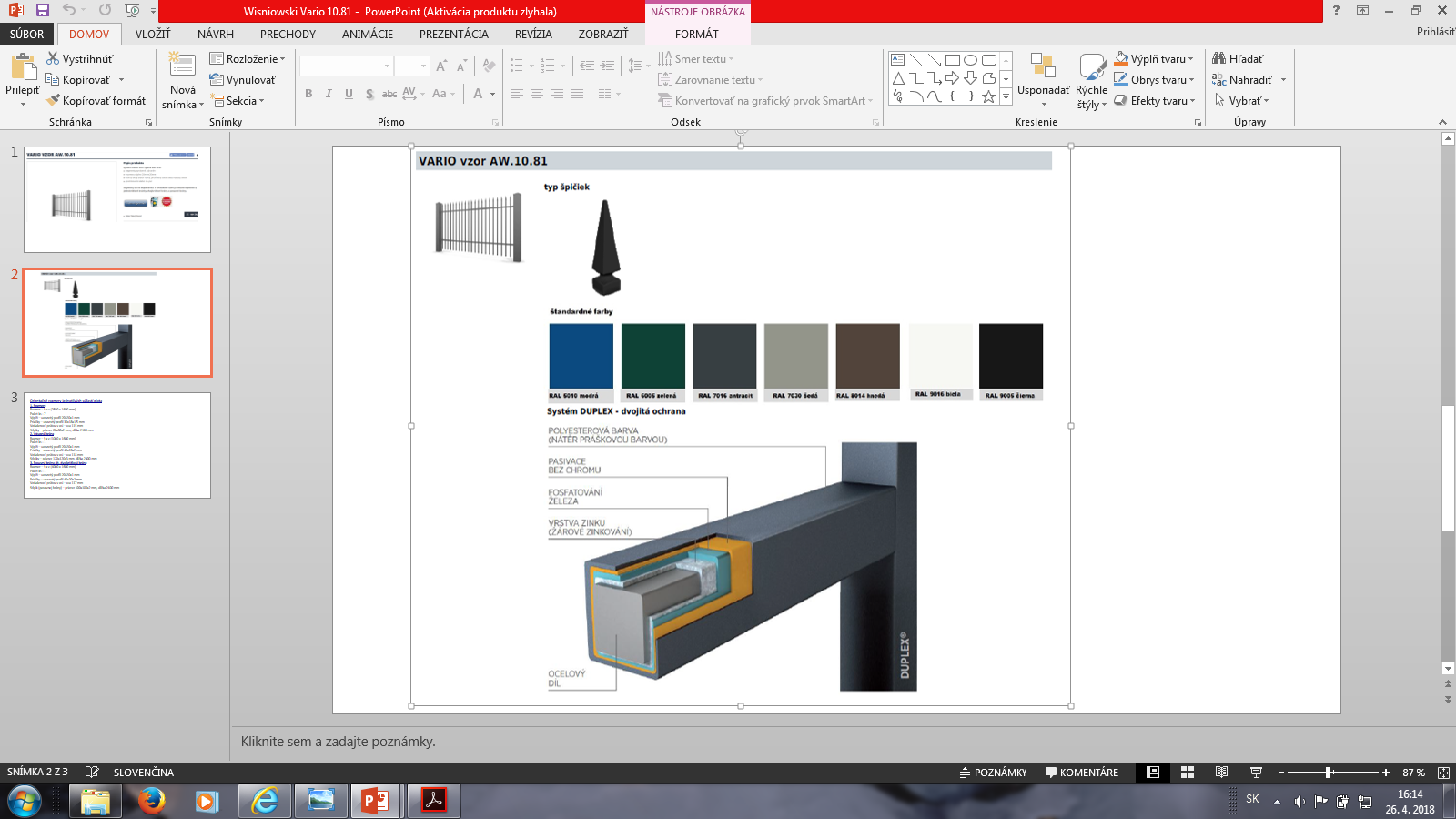 RAL 9005 čierna